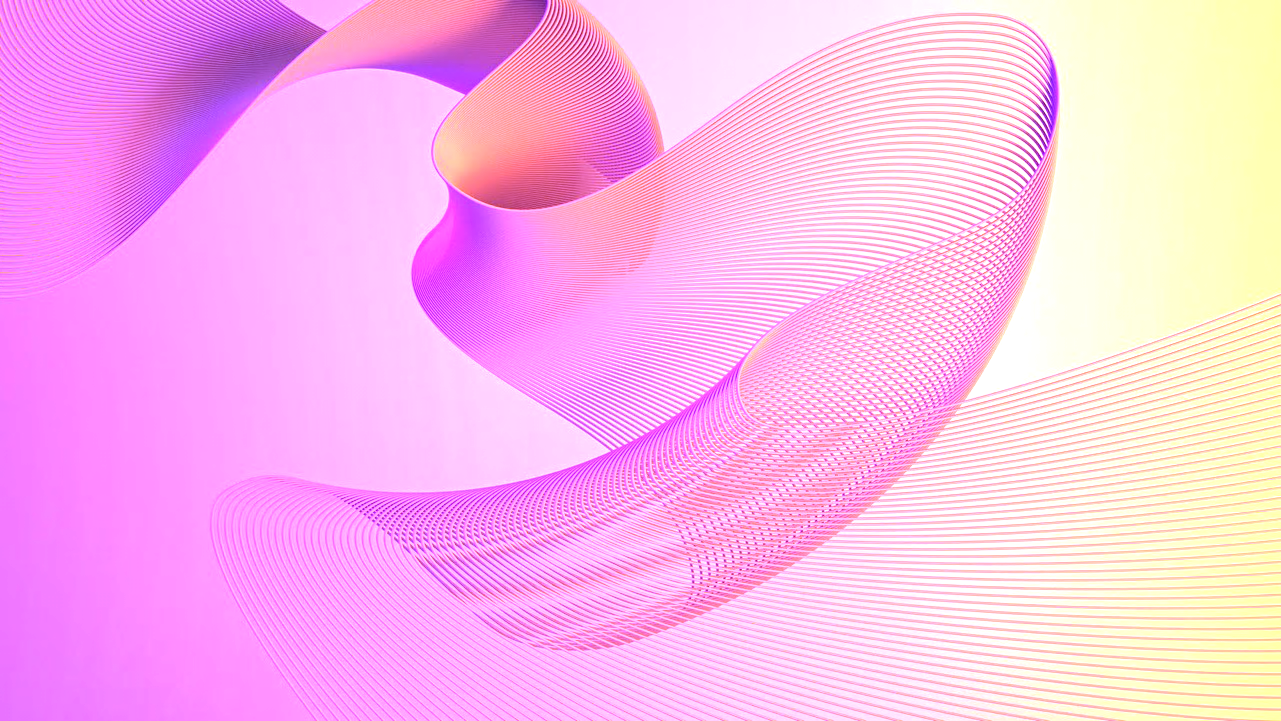 PowerPoint Balanced Scorecard Gantt Template
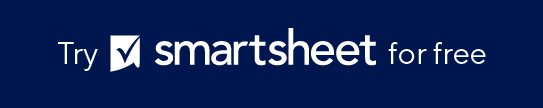 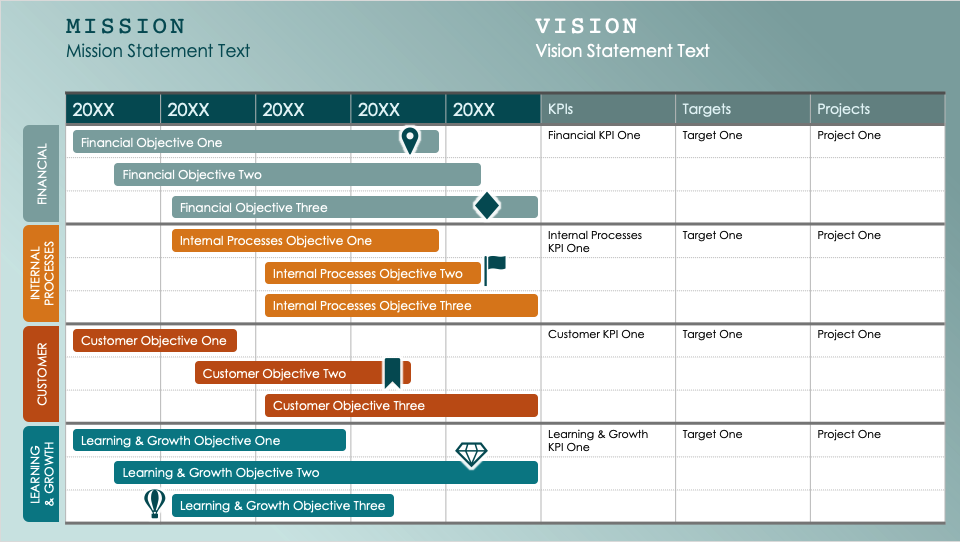 Organizations and project teams can use this template to merge the strategic oversight of a balanced scorecard with the time-tracking features of a Gantt chart. This template is ideal for visually representing progress on strategic objectives over a multiyear period, illustrating how goals unfold over time from financial, customer, business process, and learning and growth perspectives.
MISSION
VISION
Mission Statement Text
Vision Statement Text
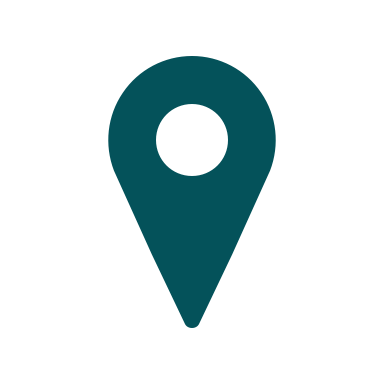 Financial Objective One
FINANCIAL
Financial Objective Two
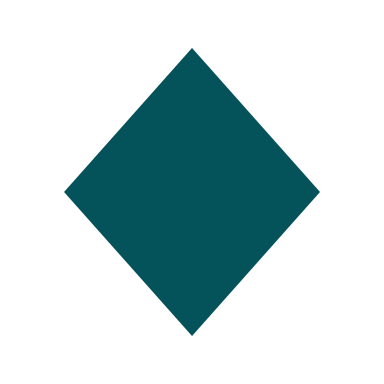 Financial Objective Three
Internal Processes Objective One
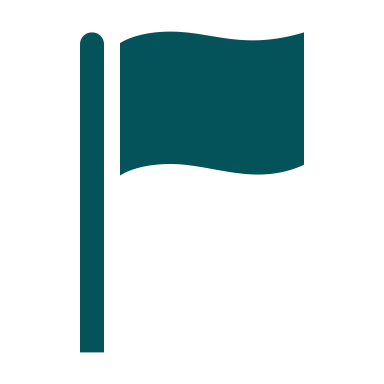 INTERNAL PROCESSES
Internal Processes Objective Two
Internal Processes Objective Three
Customer Objective One
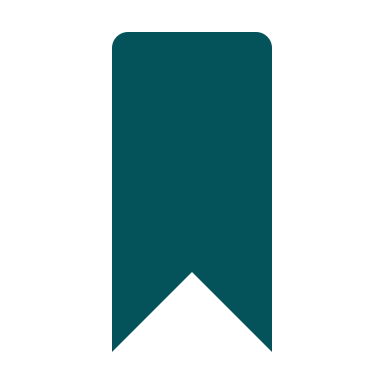 CUSTOMER
Customer Objective Two
Customer Objective Three
Learning & Growth Objective One
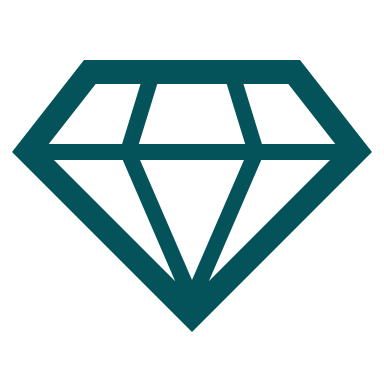 LEARNING & GROWTH
Learning & Growth Objective Two
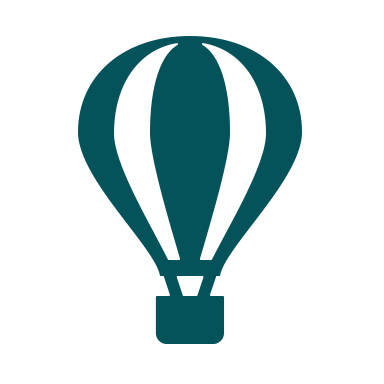 Learning & Growth Objective Three
MISSION
VISION
Mission Statement Text
Vision Statement Text
FINANCIAL
INTERNAL PROCESSES
CUSTOMER
LEARNING & GROWTH
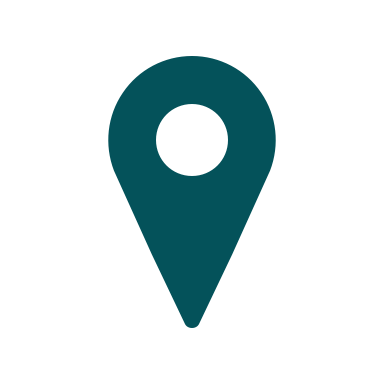 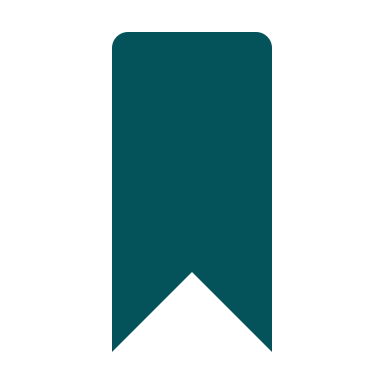 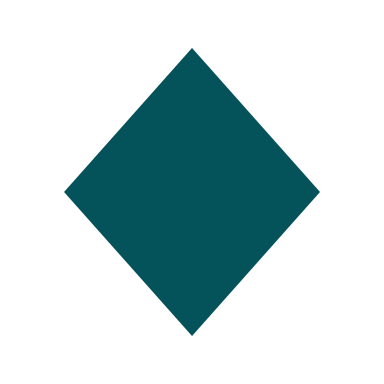 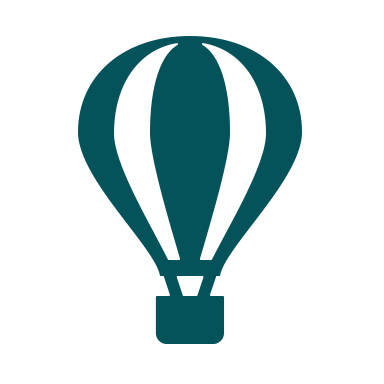 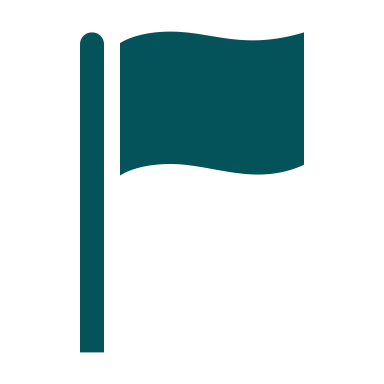 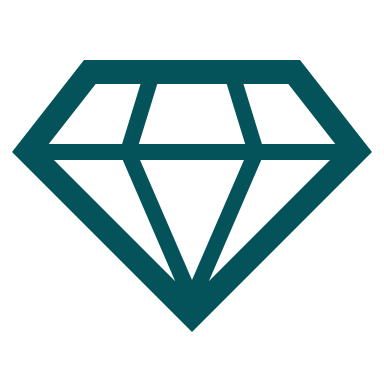